Хвойные деревья
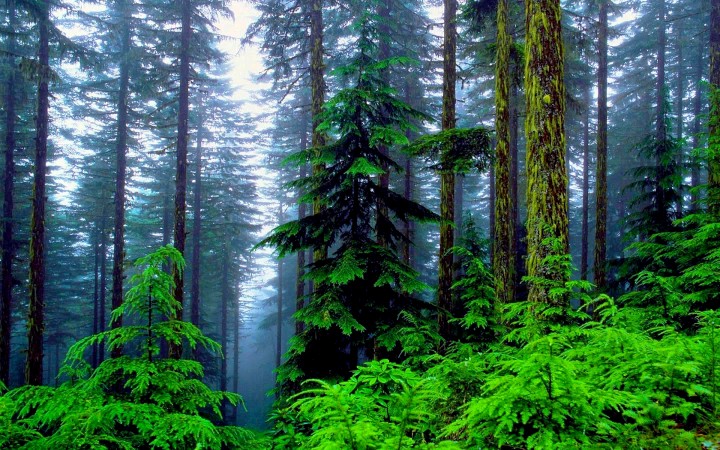 Хвойными деревьями называют деревья, у которых вместо листьев-иголочки/хвоя. Хвоинки-это тоже листья. Только особой формы-длинные и узкие.  Они достаточно прочны, поэтому легко способны пережить зиму. Восковая кожица не дает хвоинкам  ни замерзнуть, ни пересохнуть. Хвоинки и зимой обеспечивают дерево необходимым количеством пищи. Эти листья-хвоинки живут несколько лет. Затем они буреют и опадают. Но не все сразу, так что на дереве всегда сохраняется листва и они всегда остаются зелеными,  отсюда и название - «вечнозеленые».
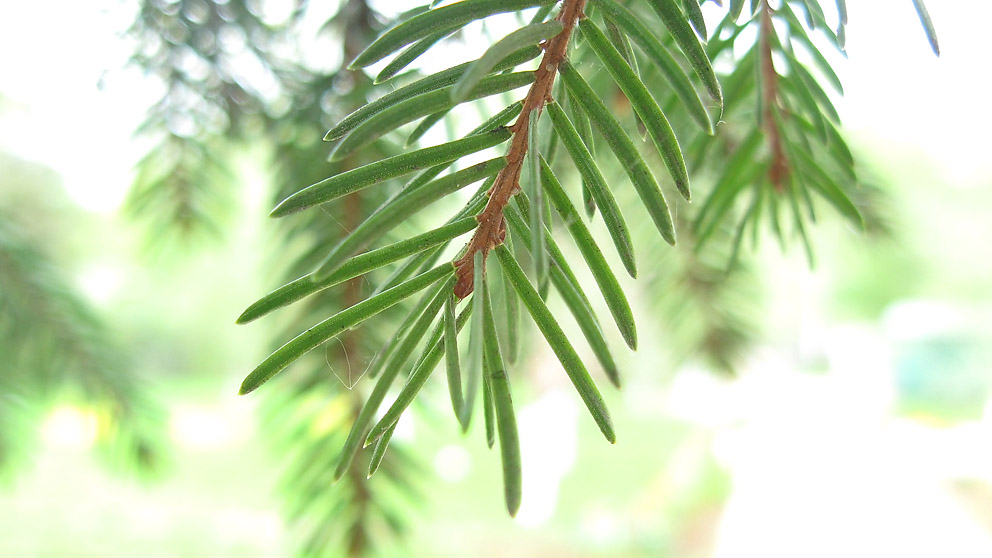 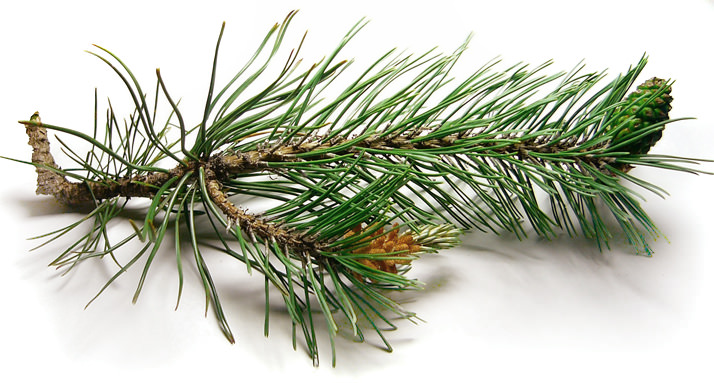 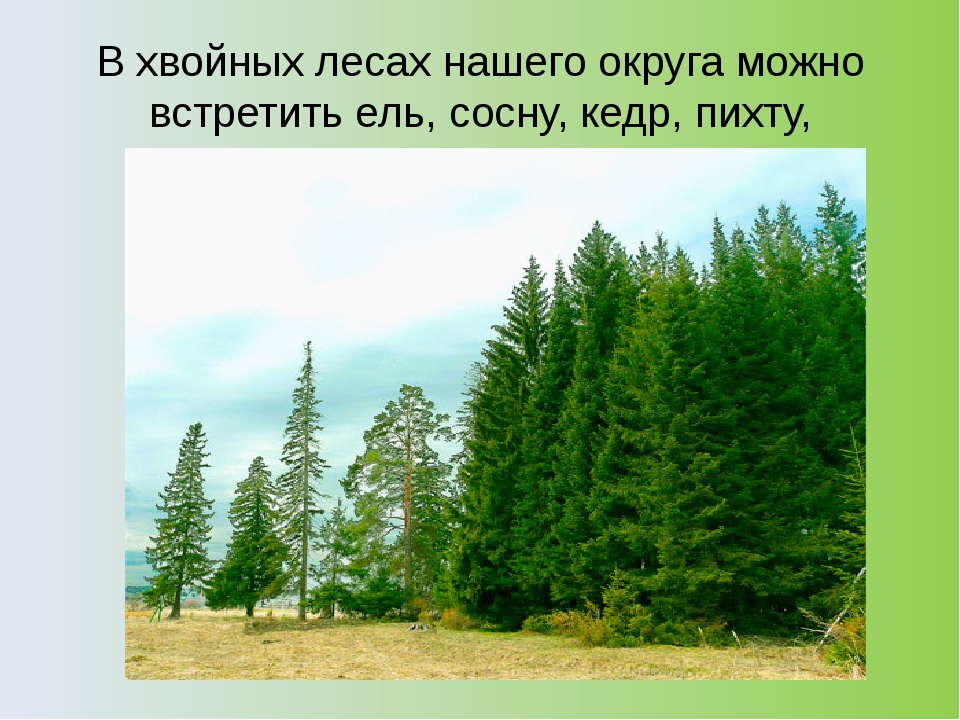 Сосна – хвойное дерево с ровным стволом желтого цвета. Хвоинки сосны длинные, сидят парами. Шишки сосны имеют округлую форму.
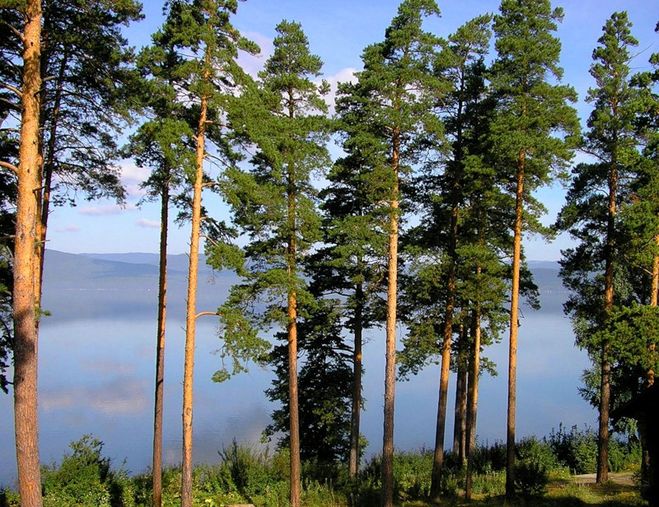 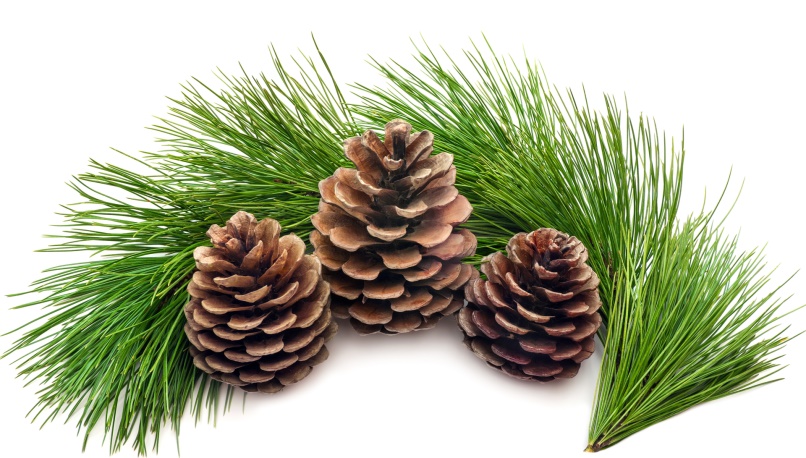 Ель – всем знакомая новогодняя елка. У ели хвоинки короткие, грубоватые, расположены по одиночке и густо покрывают ветки. Шишки имеют продолговатую форму . Ели – деревья долгожительницы.
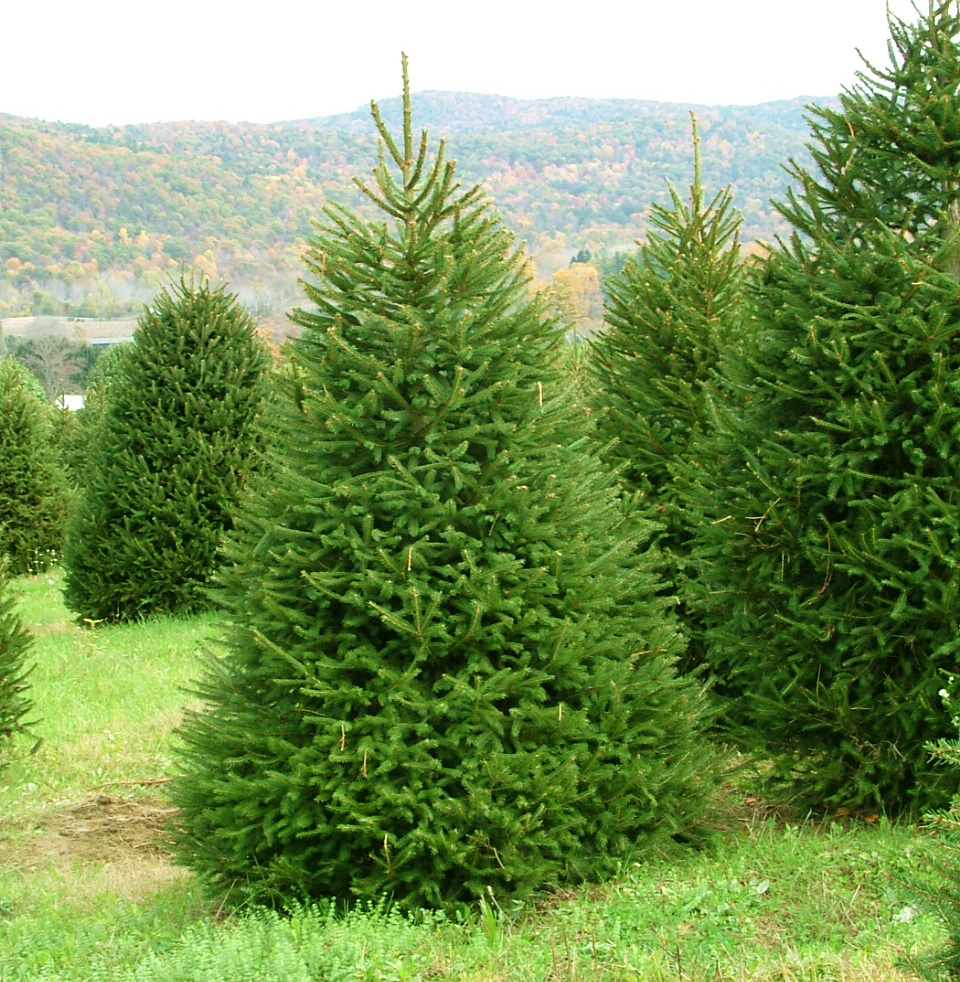 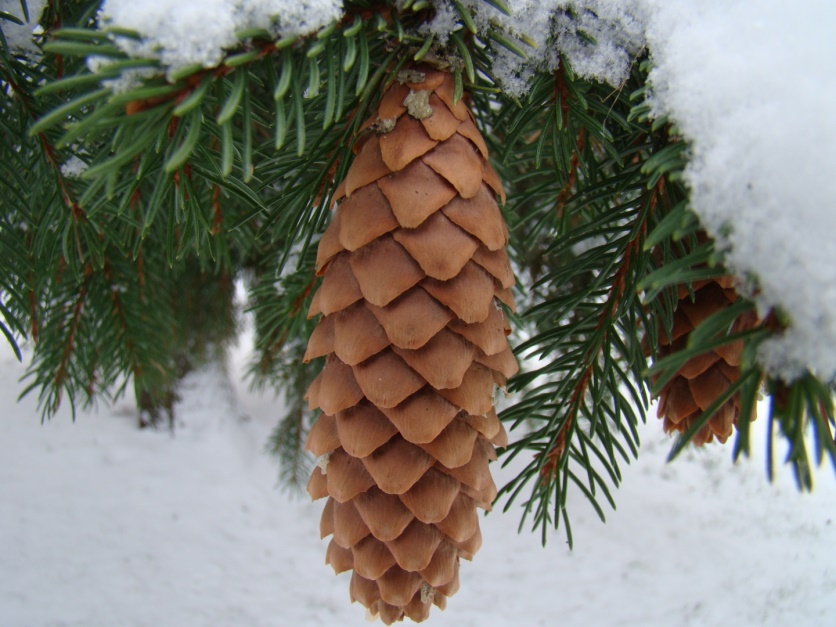 Пихта отличается от ели тем, что ее хвоинки плоские, а шишки торчат вверх и даже зрелые не падают на землю, а просто с них опадают чешуйки.
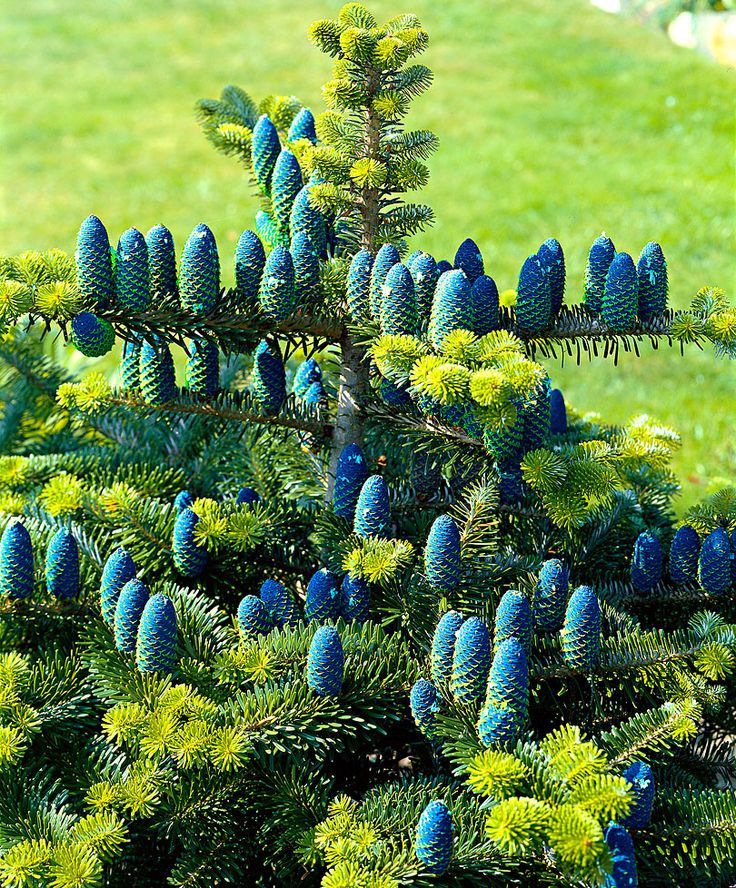 Кедровую сосну в народе называют сибирским кедром. Ее хвоинки собраны в пучки по пять штук, а семена – кедровые орешки.
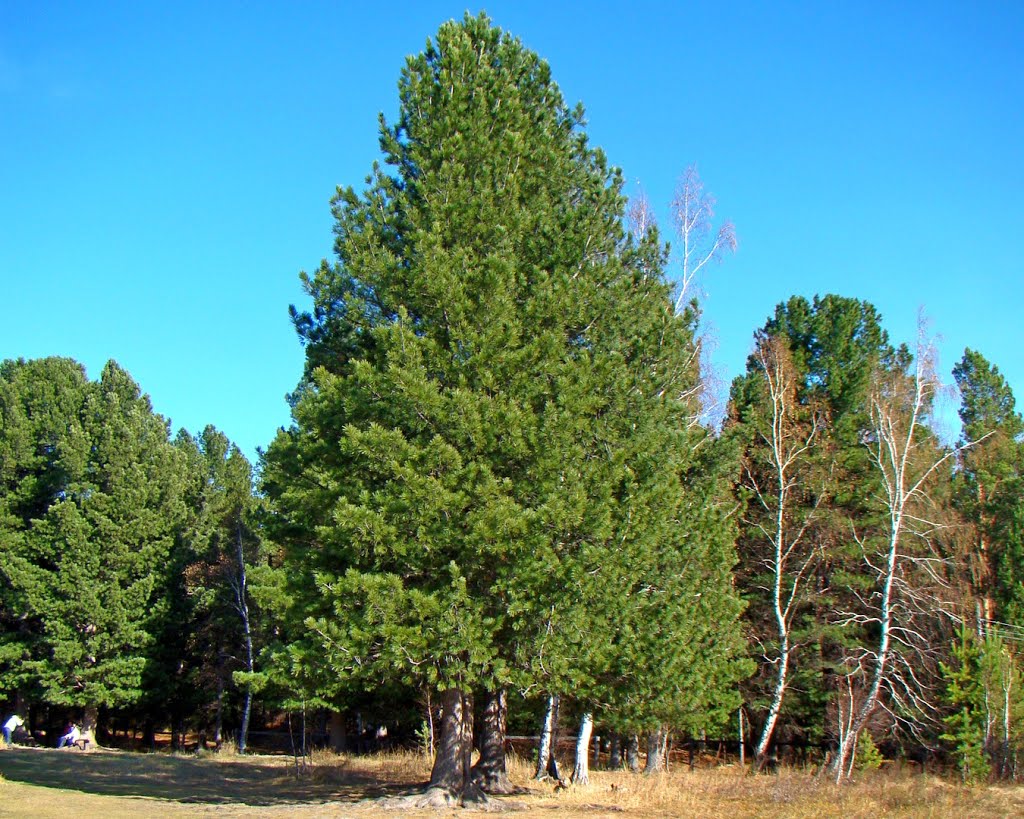 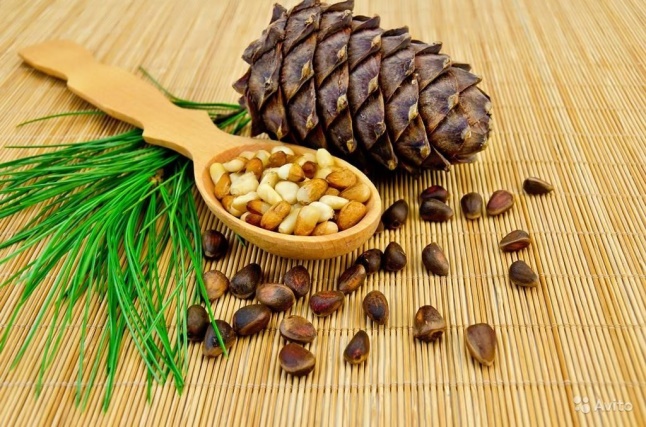 Лиственница – единственное из хвойных деревьев, которое желтеет и на зиму сбрасывает иголки.
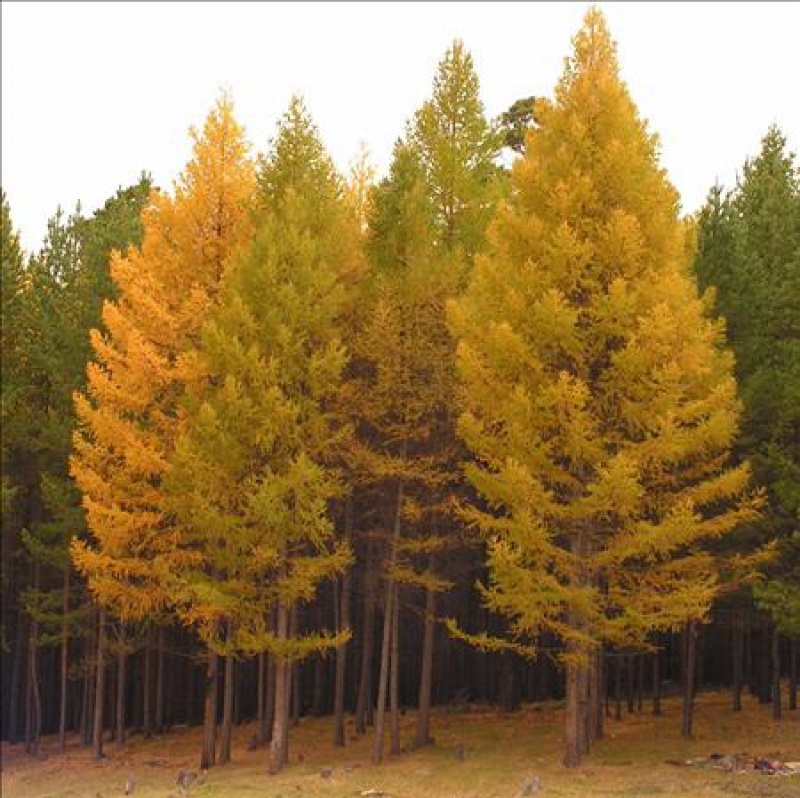 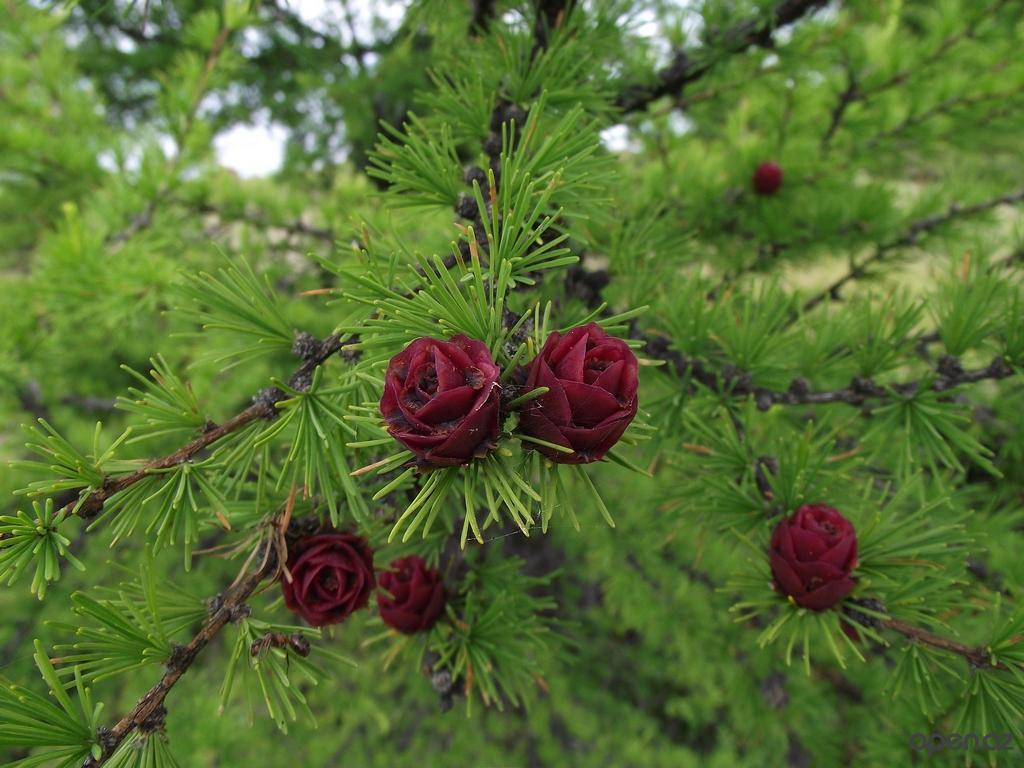 Узнайте  хвойные деревья по веточкам и шишкам.
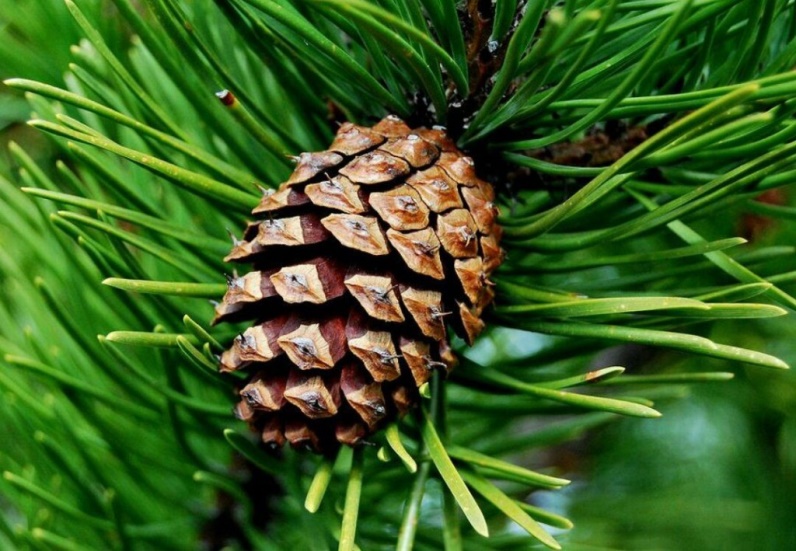 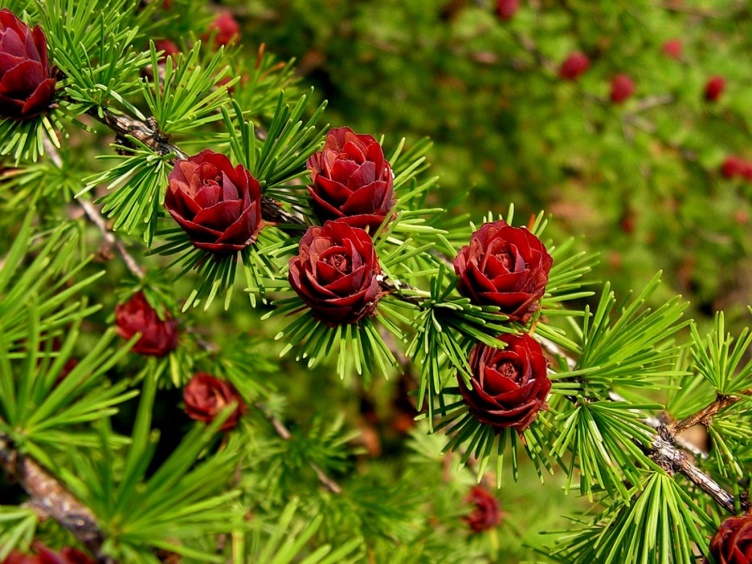 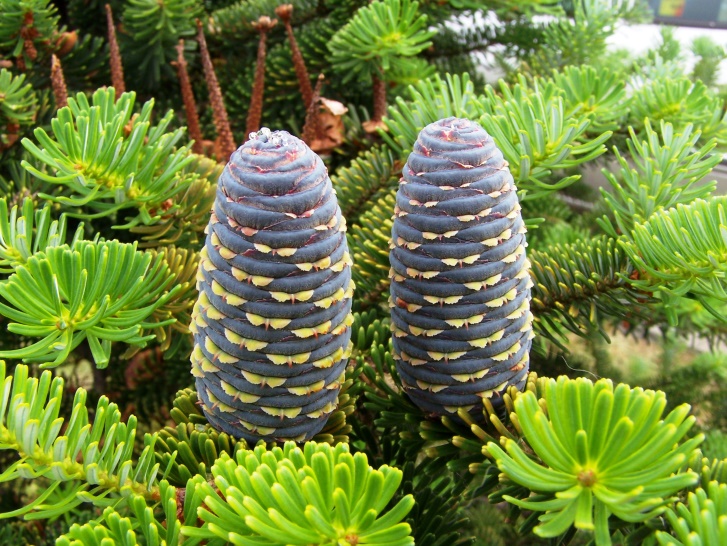 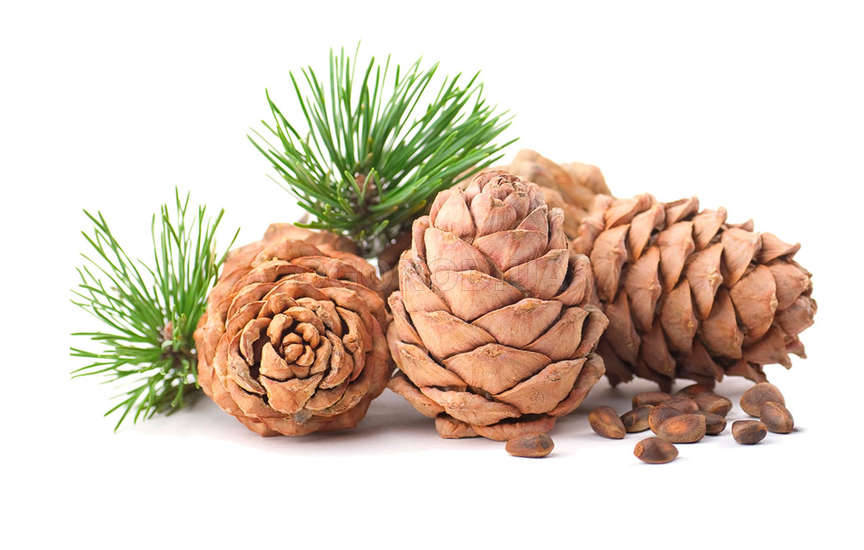 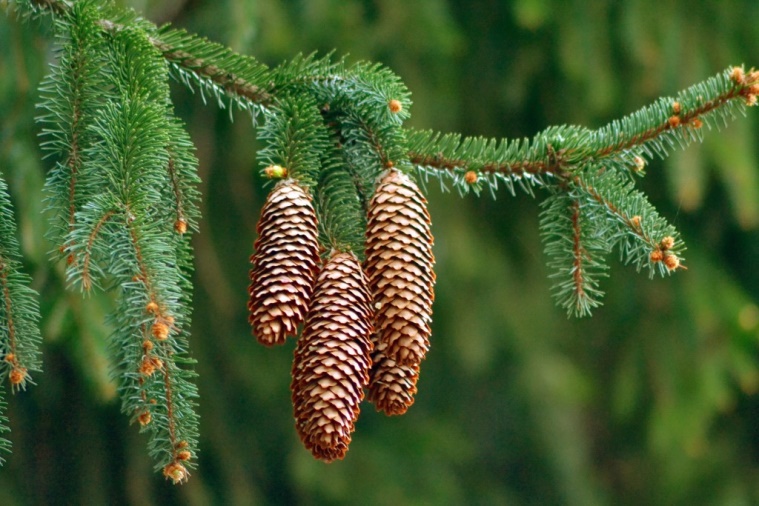 Кроме всего, что хвойные деревья дарят нам кислород. А еще плоды хвойных деревьев – шишки с семенами являются кормом для птиц и диких животных. Поэтому хвойные деревья приносят много пользы и наша с вами задача  -  беречь  деревья и всю окружающую нас природу!
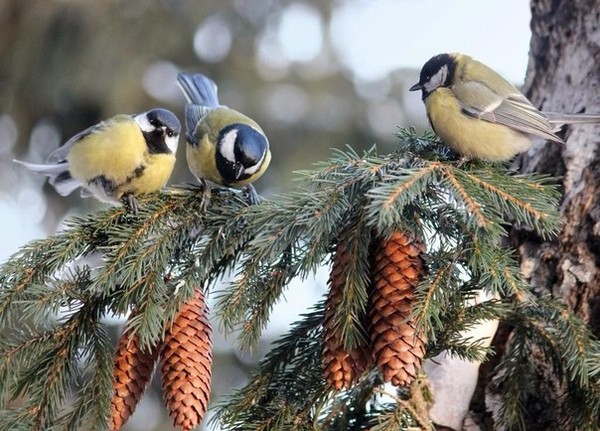 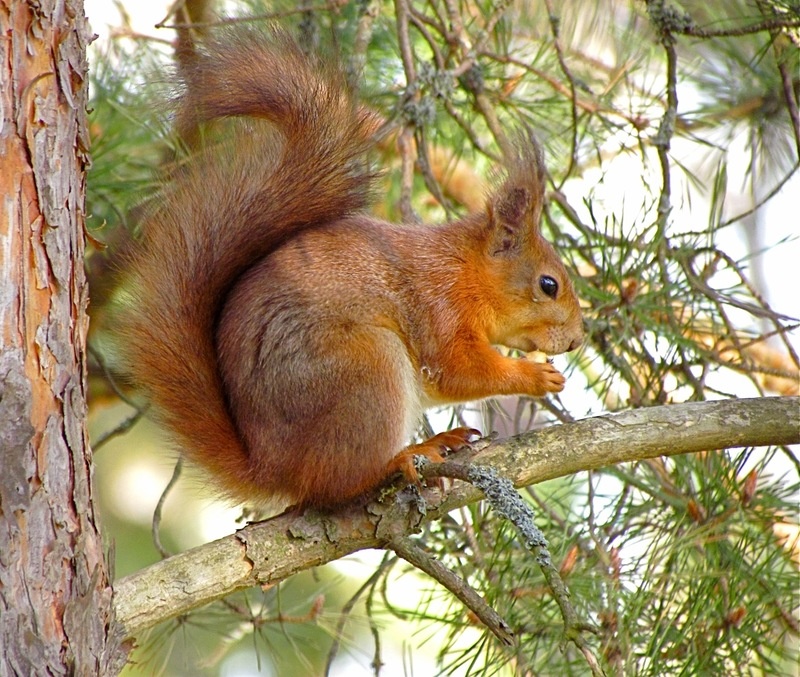 Хвойные деревья и их использование. Хвойные породы деревьев: лиственница, сосна, ель являются лучшим материалом для строительства. Лиственницу и ель используют  в производстве мебели, паркета, фанеры. Сосна используется в строительстве, машиностроении. Только из кедра производят карандаши, а еще  из кедровых орехов делают кедровое масло для пищи.
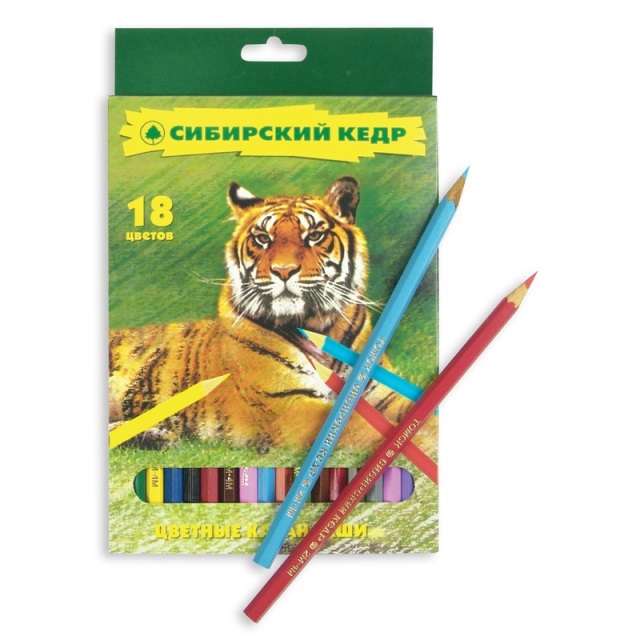 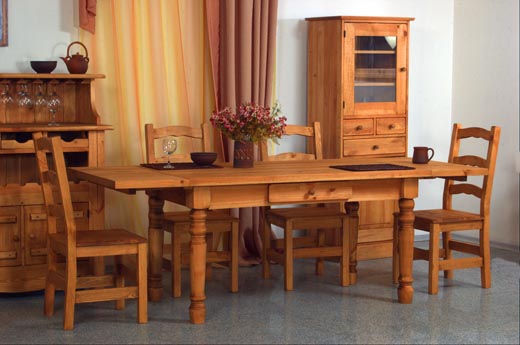 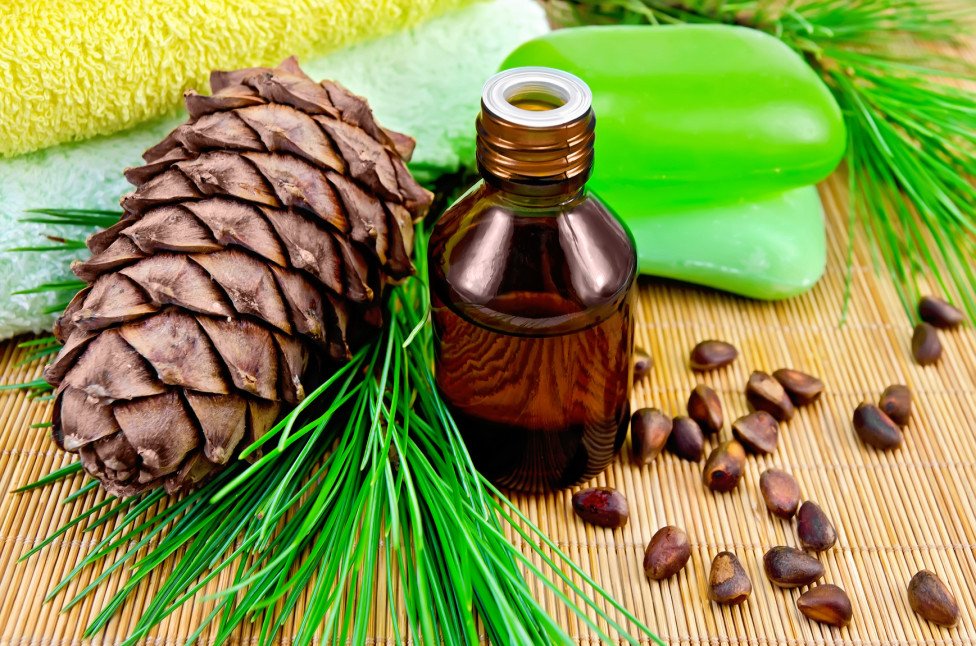 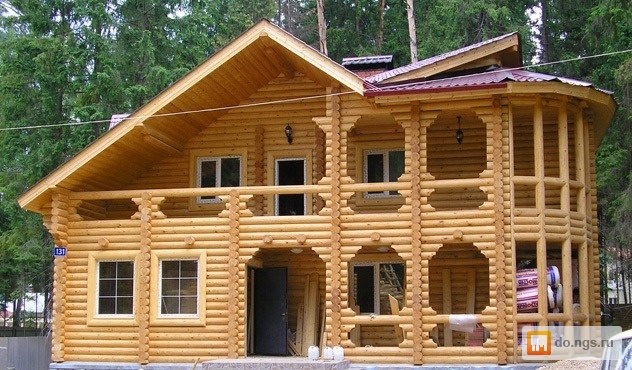 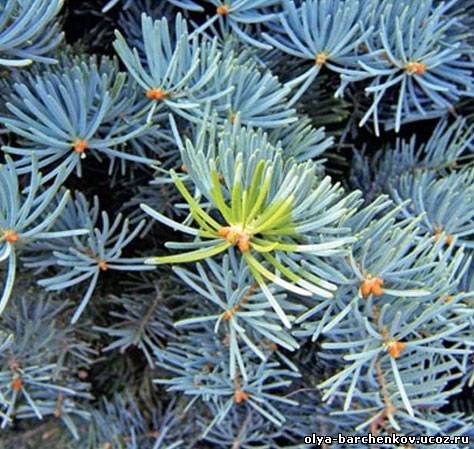 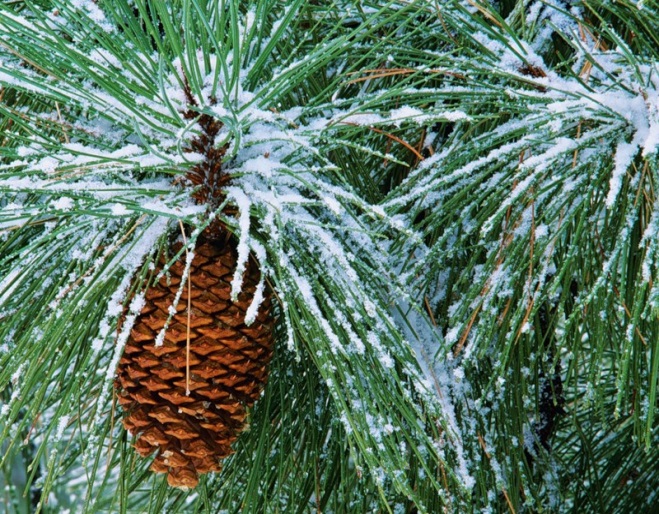 Берегите хвойные       растения!
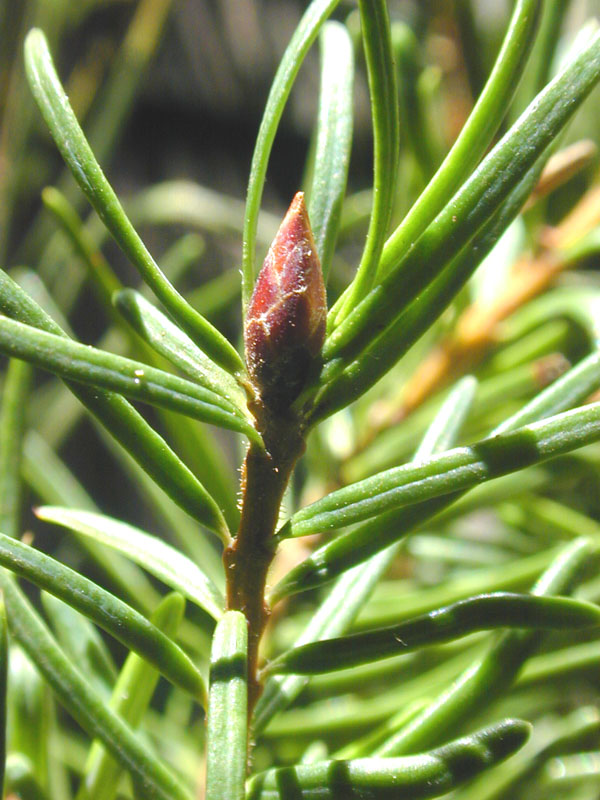 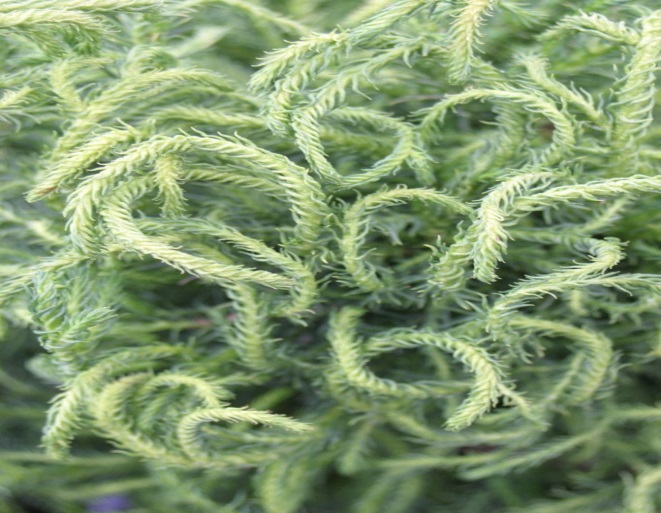